ГКОУ ЛО «Сланцевская школа  - интернат»
Помним мы подвиг 
твой, Ленинград!
Подготовила: Талькина С.Е.
воспитатель 7кл
2020
Помним мы подвиг твой, Ленинград!
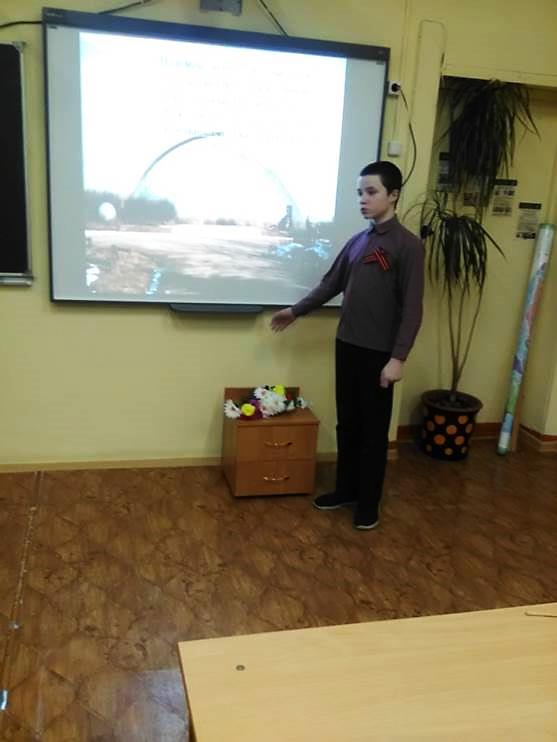 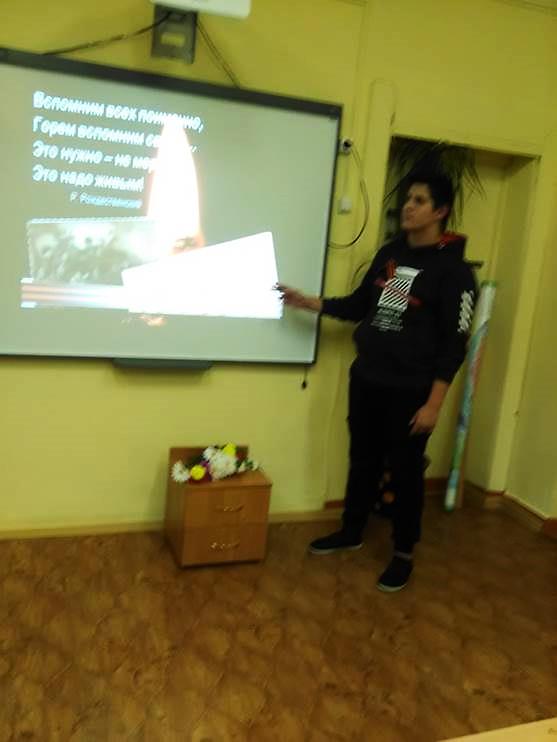 Ребята с большим волнение зачитывали эти  страшные строчки.Нет запятых, только черные точки.«Умерли все». Что поделать. Блокада.Голод уносит людей Ленинграда.
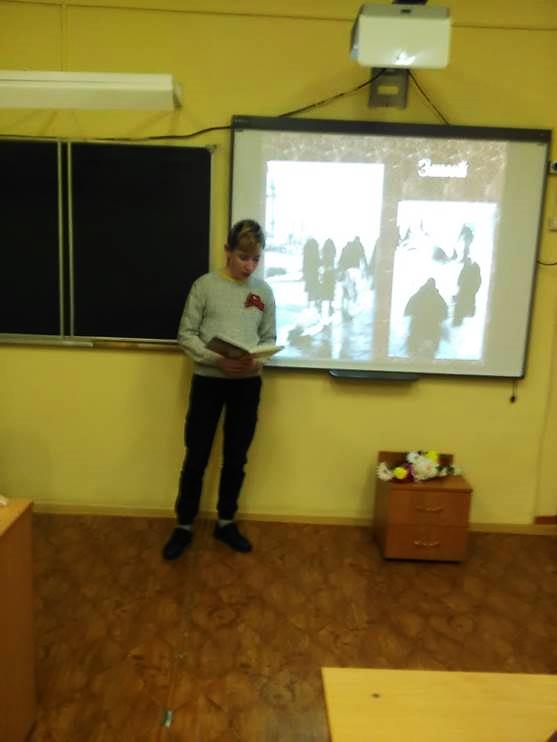 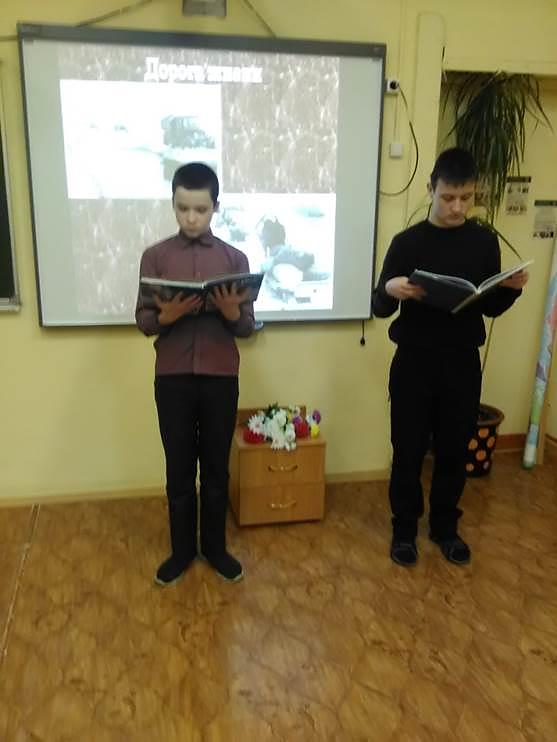 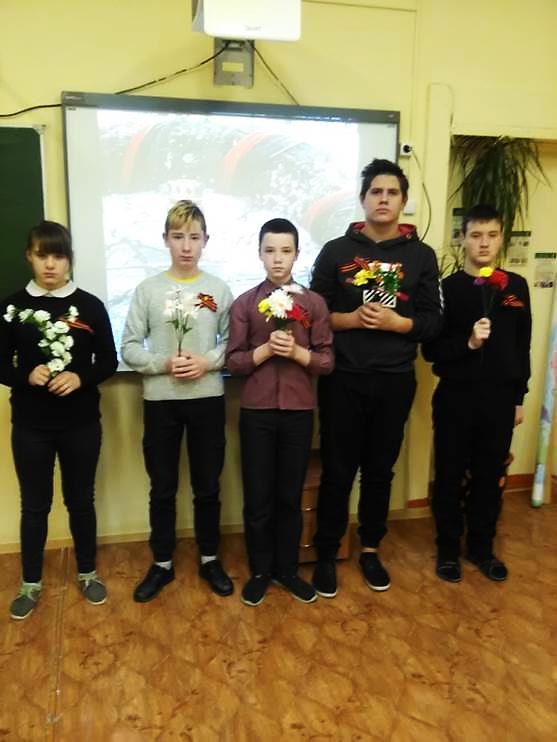